Stability and Electronic Properties of K-Sb and Na-SbBinary Crystals from High-Throughput Ab Initio Calculations
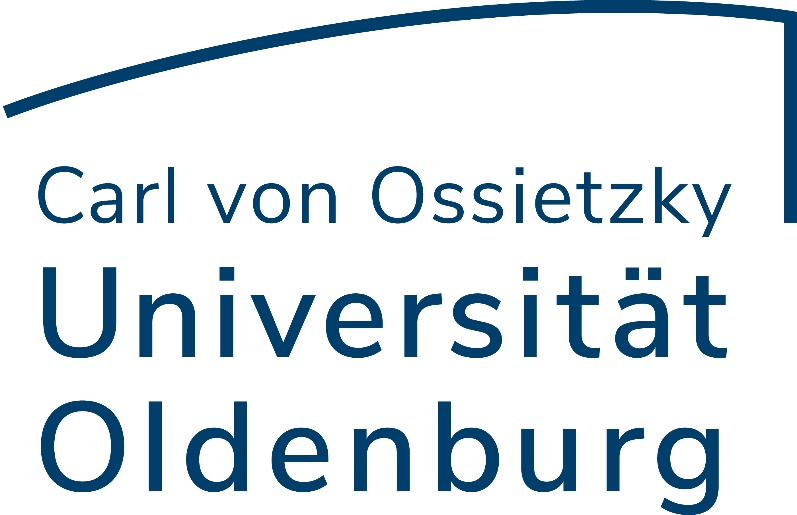 Richard Schier, Daniel Guo, Holger-Dietrich Saßnick, and Caterina Cocchi
Structural properties
Preliminary calculations
Structure pool
K-Sb / Na-Sb
Energetic properties
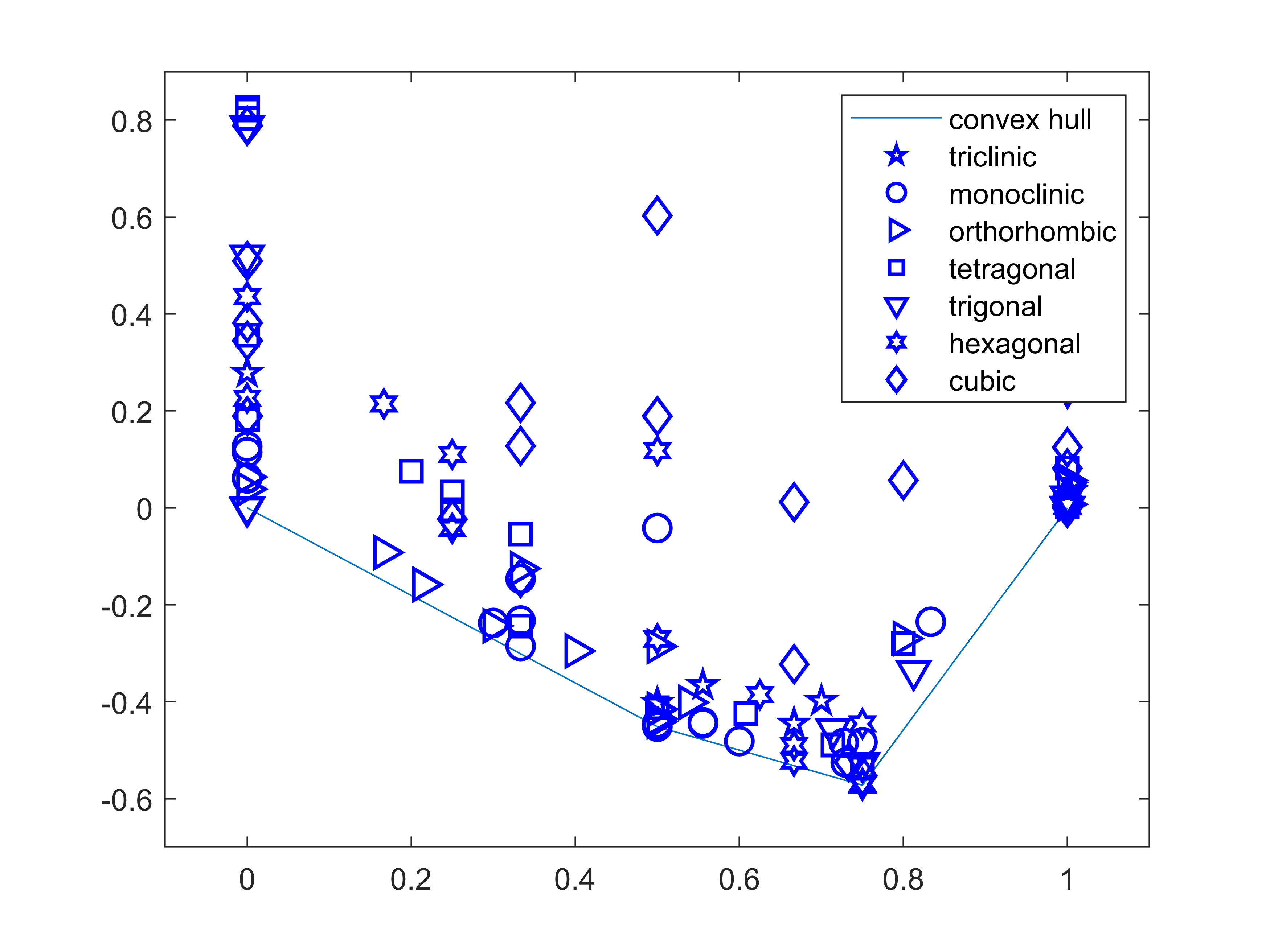 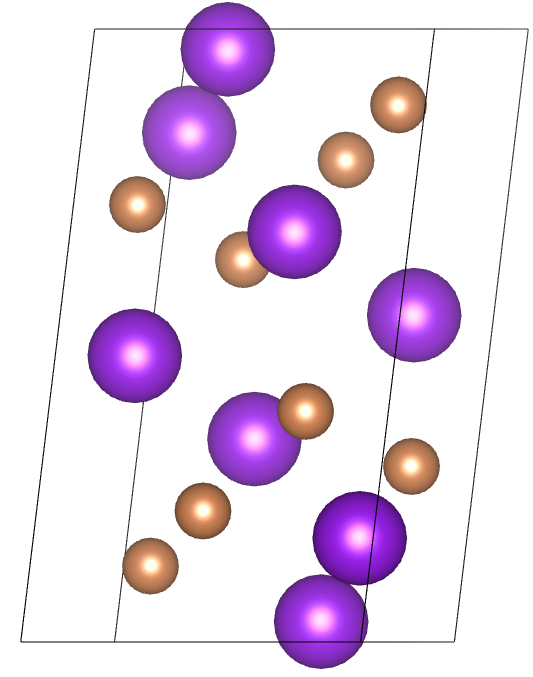 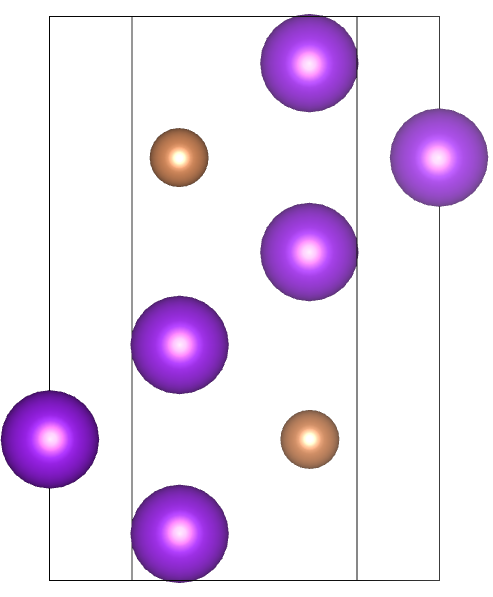 Geometry Optimization
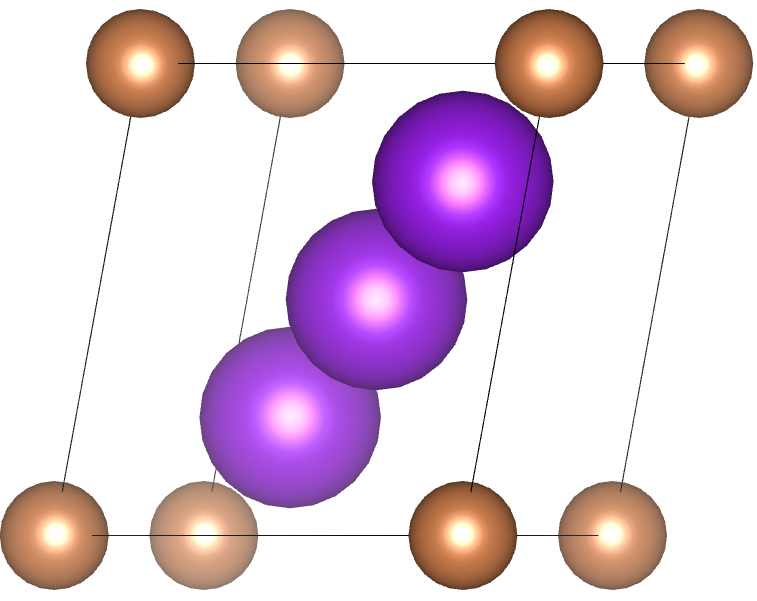 For stable systems
Electronic properties
Computational parameters / resources
Calculate further properties
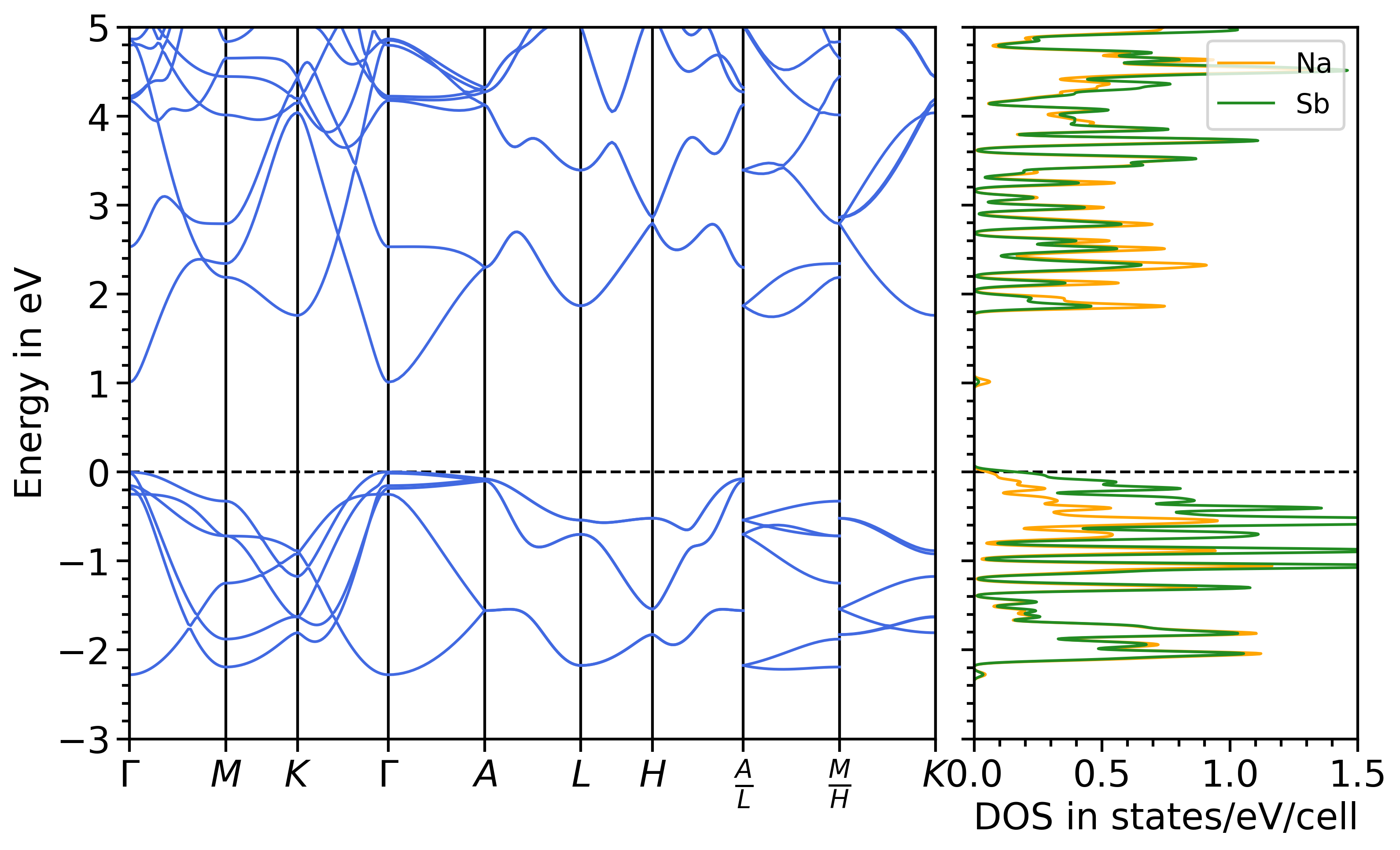 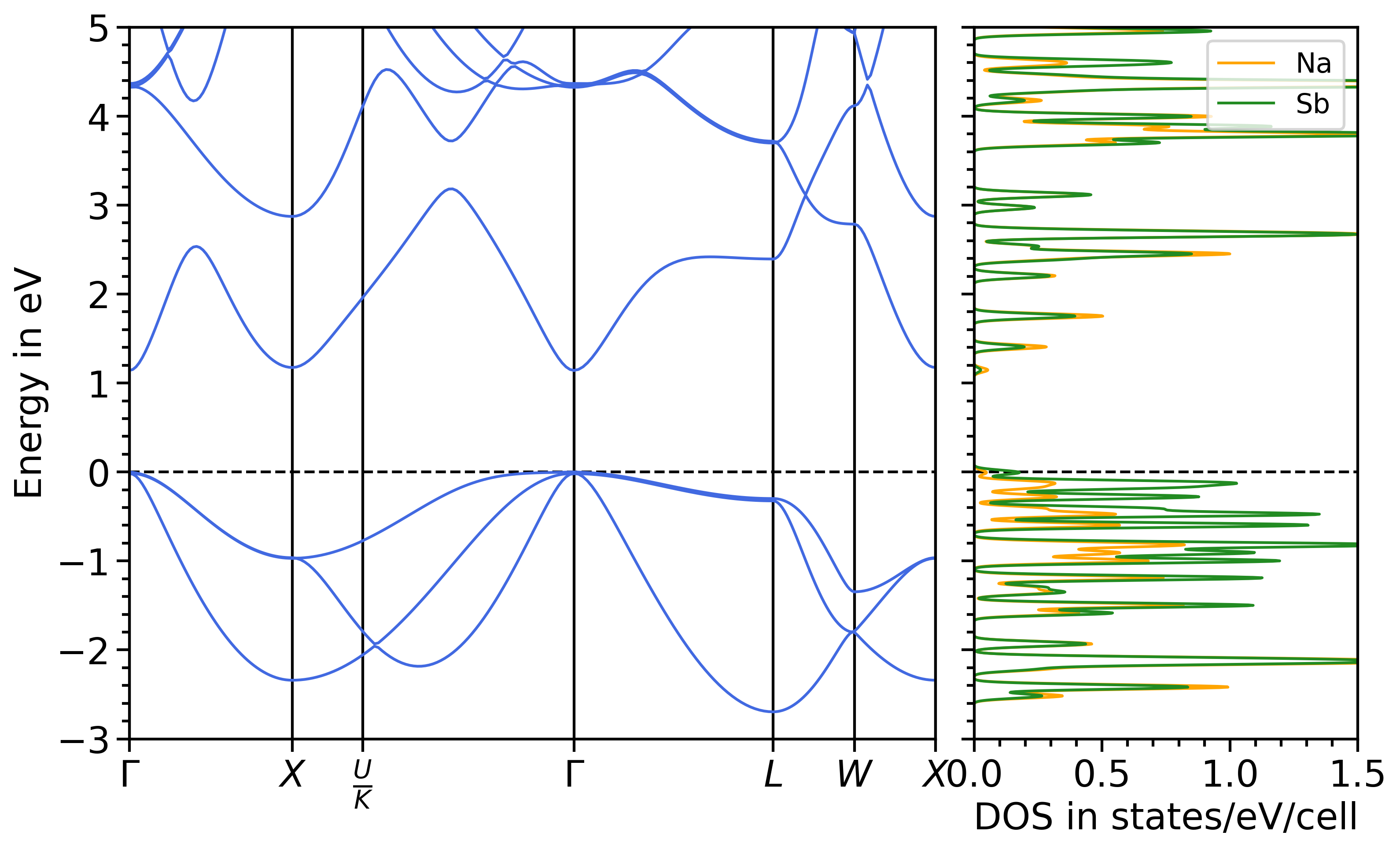 Output
DFT Calculations
Input